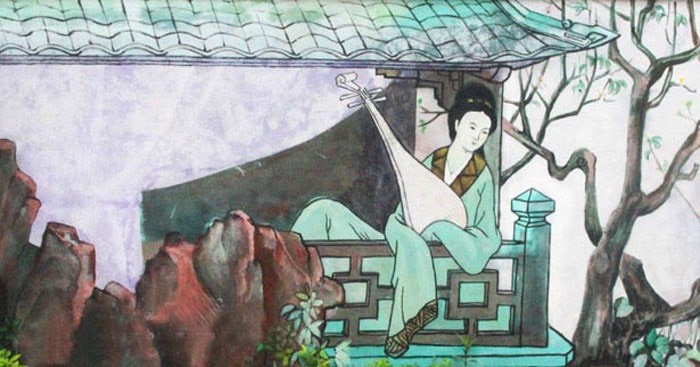 KIỀU Ở LẦU NGƯNG BÍCH
(Trích “Truyện Kiều”
- Nguyễn Du)-
Đọc
Tìm hiểu chung về đoạn trích
Hoàn cảnh cô đơn, buồn tủi của Kiều ở lầu Ngưng Bích
2. Nỗi lòng thương nhớ của Kiều
II
I
ĐỌC- TÌM HIỂU CHUNG
TÌM HIỂU VĂN BẢN
III
TỔNG KẾT
3. Tâm trạng của Kiều
Nội dung
Nghệ thuật
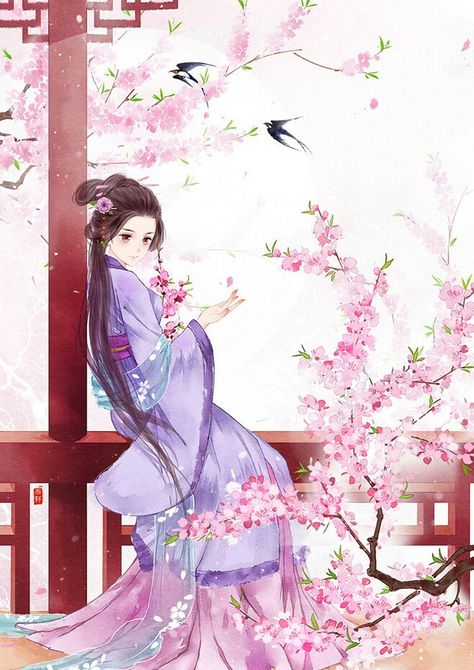 KIỀU Ở LẦU 
NGƯNG BÍCH
Trước lầu Ngưng Bích khóa xuân,
Vẻ non xa tấm trăng gần ở chung.
     Bốn bề bát ngát xa trông,
Cát vàng cồn nọ bụi hồng dặm kia.
     Bẽ bàng mây sớm đèn khuya,
Nửa tình nửa cảnh như chia tấm lòng.
     Tưởng người dưới nguyệt chén đồng,
Tin sương luống những rày trông mai chờ.
     Bên trời góc bể bơ vơ, 
Tấm son gột rửa bao giờ cho phai.
     Xót người tựa cửa hôm mai,
Quạt nồng ấp lạnh những ai đó giờ?
     Sân Lai cách mấy nắng mưa, 
Có khi gốc tử đã vừa người ôm.
I
ĐỌC- TÌM HIỂU CHUNG
Đọc
1
Buồn trông cửa bể chiều hôm,
Thuyền ai thấp thoáng cánh buồm xa xa?
    Buồn trông ngọn nước mới sa,
Hoa trôi man mác biết là về đâu ?
    Buồn trông nội cỏ rầu rầu,
Chân mây mạt đất một màu xanh xanh.
    Buồn trông gió cuốn mặt duềnh,
Ầm ầm tiếng sóng kêu quanh ghế ngồi.
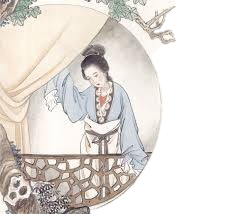 Vị Trí, nội dung
I
ĐỌC- TÌM HIỂU CHUNG
Vị trí: nằm ở phần 2: Gia biến và lưu lạc, gồm 22 câu (từ câu 1033-1054).
Nội dung: Sau khi bị Mã Giám Sinh lừa gạt, làm nhục, bị Tú bà mắng nhiếc, Kiều nhất quyết không chịu tiếp khách làng chơi, không chịu chấp nhận cuộc sống lầu xanh. Đau đớn, phẫn uất, tủi nhục nàng định tự vẫn. Tú bà sợ mất vốn bèn lựa lời khuyên giải, dụ dỗ Kiều. Mụ vờ chăm sóc thuốc thang, hứa hẹn khi nàng bình phục sẽ gả nàng cho người tử tế. Tú bà đưa Kiều ra sống riêng ở lầu Ngưng Bích, thực chất là giam lỏng nàng để thực hiện âm mưu mới đê tiện hơn, tàn bạo hơn.
Tìm hiểu chung
2
Bố cục
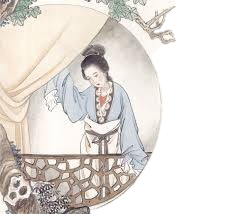 I
ĐỌC- TÌM HIỂU CHUNG
Tìm hiểu chung
2
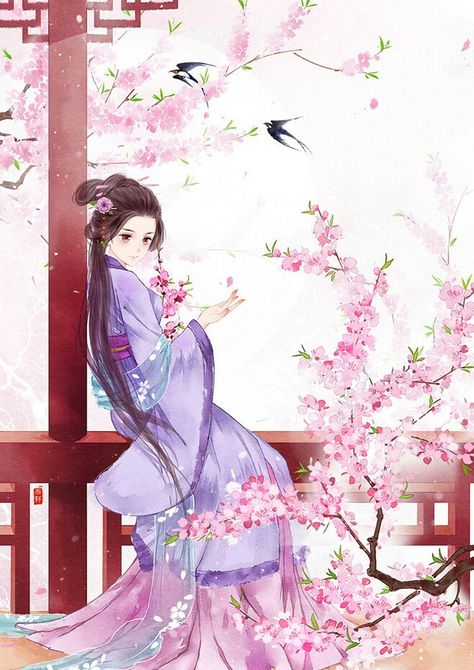 Trước lầu Ngưng Bích khóa xuân,
Vẻ non xa tấm trăng gần ở chung.
     Bốn bề bát ngát xa trông,
Cát vàng cồn nọ bụi hồng dặm kia.
     Bẽ bàng mây sớm đèn khuya,
Nửa tình nửa cảnh như chia tấm lòng.
II
TÌM HIỂU CHI TIẾT
Hoàn cảnh cô đơn, buồn tủi của Kiều khi ở lầu Ngưng Bích
1
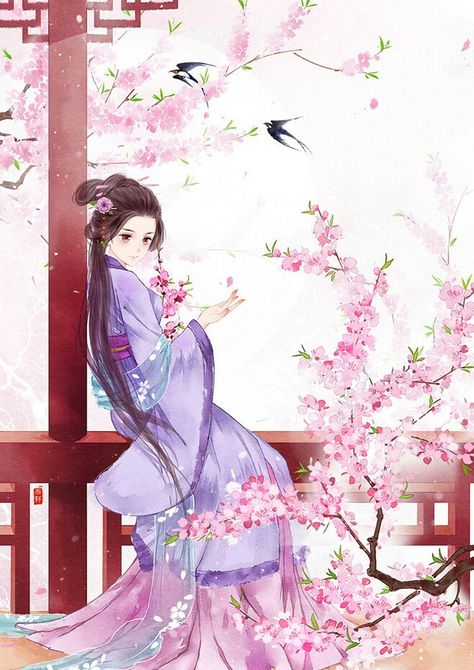 II
TÌM HIỂU CHI TIẾT
Trước lầu Ngưng Bích khóa xuân,
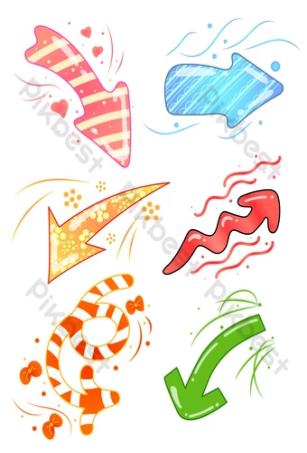 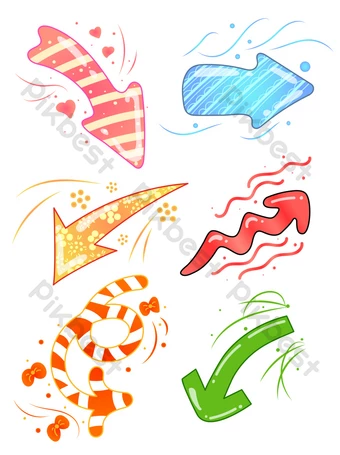 Hoàn cảnh cô đơn, buồn tủi của Kiều khi ở lầu Ngưng Bích
1
Địa điểm:
lầu Ngưng Bích
Hoàn cảnh: 
Kiều bị giam lỏng
 Kiều bị Tú Bà giam lỏng ở lầu Ngưng Bích
* Cảnh vật
Vẻ non xa tấm trăng gần ở chung.
     Bốn bề bát ngát xa trông,
Cát vàng cồn nọ bụi hồng dặm kia.
II
TÌM HIỂU CHI TIẾT
- Non xa – trăng gần
- Cát vàng cồn nọ - bụi hồng dặm kia
Hoàn cảnh cô đơn, buồn tủi của Kiều khi ở lầu Ngưng Bích
1
 Phép đối, miêu tả, ẩn dụ
- Bốn bề bát ngát
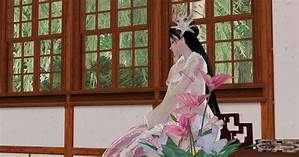  Gợi không gian dài, rộng, cao, sâu vô tận, rợn ngợp, màu sắc hài hòa rực rỡ.
* Tâm trạng của Kiều
II
TÌM HIỂU CHI TIẾT
Bẽ bàng mây sớm đèn khuya,
Nửa tình nửa cảnh như chia tấm lòng.
- “Bẽ bàng”   Từ láy có sức gợi cảm lớn
- “Mây sớm đèn khuya  Vòng tuần hoàn khép kín
+ Sớm – làm bạn với mây
+ Khuya – trò chuyện với đèn.
- Từ ngữ giàu sức biểu cảm.
Kiều rơi vào hoàn cảnh cô đơn 
 Tâm trạng cô đơn, buồn tủi, xấu hổ của Kiều trước cảnh lầu Ngưng Bích.
Hoàn cảnh cô đơn, buồn tủi của Kiều khi ở lầu Ngưng Bích
1
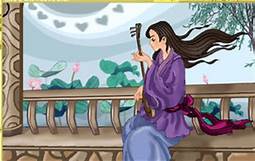 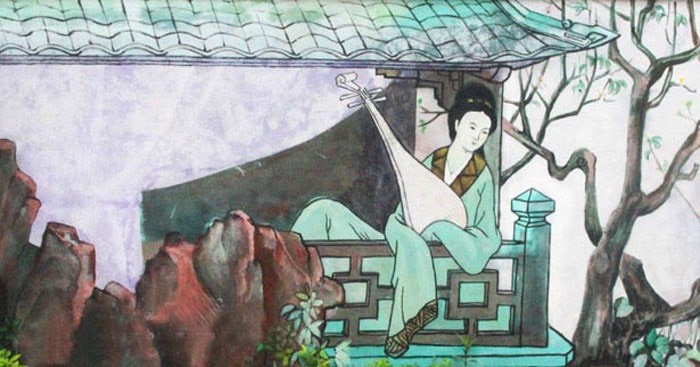 * Cảnh vật
* Tâm trạng
II
TÌM HIỂU CHI TIẾT
Đẹp, thoáng đãng nên thơ nhưng mênh mông, vắng lặng, heo hút.
Gợi sự đơn điệu, ảm đạm. Bộc lộ sự chán nản, buồn tủi, cô đơn, bẽ bàng.
Hoàn cảnh cô đơn, buồn tủi của Kiều khi ở lầu Ngưng Bích
1
Tả cảnh ngụ tình
 Tiểu kết 6 câu đầu: Bằng bút pháp tả cảnh ngụ tình, kết hợp hệ thống thi ảnh ước lệ, ngôn ngữ giàu sắc thái biểu cảm, Nguyễn Du đã khắc họa bức tranh thiên nhiên mênh mông, vắng lặng. Và trên nền của khung cảnh ấy là hình ảnh nàng Kiều lẻ loi, cô độc với bao nỗi niềm tâm sự đau thương.
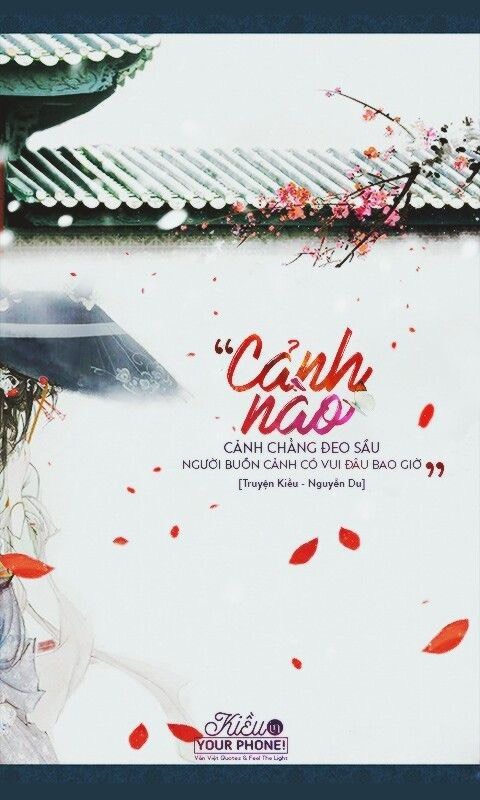 “Cảnh nào cảnh chẳng đeo sầu
Người buồn cảnh có vui đâu bao giờ?”
Tưởng người dưới nguyệt chén đồng,
Tin sương luống những rày trông mai chờ.
     Bên trời góc bể bơ vơ, 
Tấm son gột rửa bao giờ cho phai.
     Xót người tựa cửa hôm mai,
Quạt nồng ấp lạnh những ai đó giờ?
     Sân Lai cách mấy nắng mưa, 
Có khi gốc tử đã vừa người ôm.
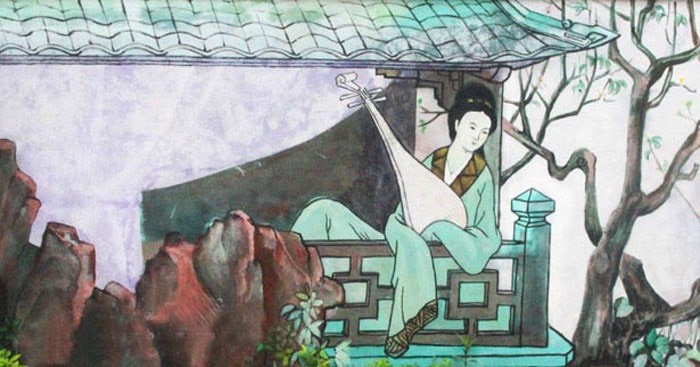 II
TÌM HIỂU CHI TIẾT
Nỗi lòng thương nhớ của Kiều
2
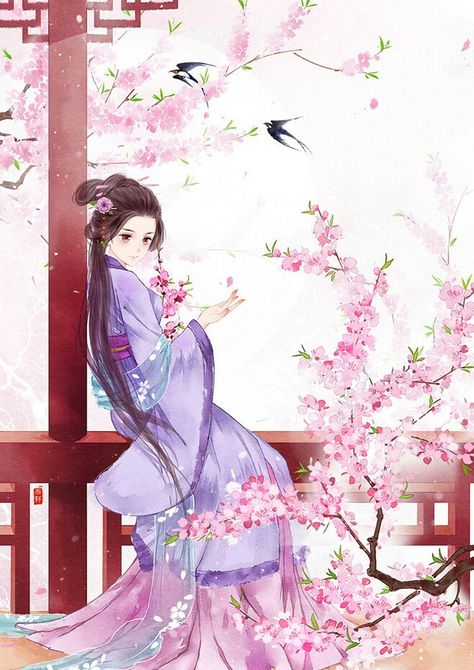 Xót người tựa cửa hôm mai,
Quạt nồng ấp lạnh những ai đó giờ?
      Sân Lai cách mấy nắng mưa, 
 Có khi gốc tử đã vừa người ôm.
Tưởng người dưới nguyệt chén đồng,
Tin sương luống những rày trông mai chờ.
       Bên trời góc bể bơ vơ, 
 Tấm son gột rửa bao giờ cho phai.
II
TÌM HIỂU CHI TIẾT
Nỗi lòng thương nhớ của Kiều
2
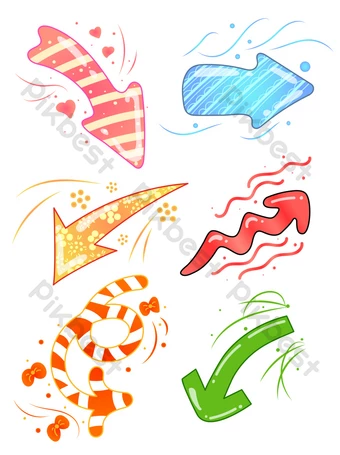 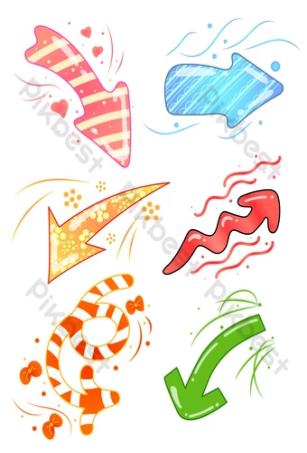 Kiều nhớ Kim Trọng
Kiều nhớ         cha mẹ
HOẠT ĐỘNG NHÓM
II
TÌM HIỂU CHI TIẾT
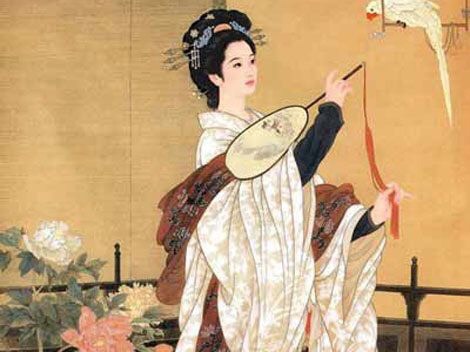 Nỗi lòng thương nhớ của Kiều
2
Nhóm 1. Nỗi nhớ của Thúy Kiều với chàng Kim
Nhóm 3,4. Tại sao Kiều lại nhớ Kim Trọng trước mà không phải là nỗi nhớ cha mẹ? Trật tự nỗi nhớ đã hợp lí chưa? Vì sao?
Nhóm 2. Nỗi nhớ của Thúy Kiều với cha mẹ
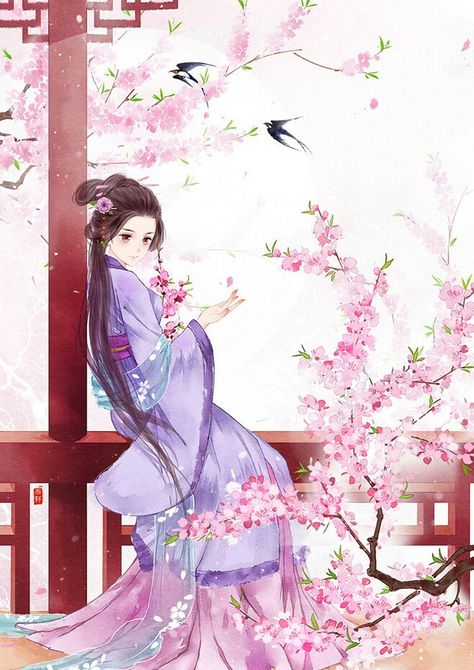 a. Nỗi nhớ Kim Trọng
II
TÌM HIỂU CHI TIẾT
- Khi nghĩ về Kim Trọng, nàng nhớ đến lời thề đôi lứa.
- “Tưởng”  hình dung Kim Trọng đang ở trước mặt mình, đang trò chuyện với mình.
- “Chờ”  tưởng tượng Kim Trọng đang mong ngóng mình, mà mình vẫn bặt vô âm tín.
- “Tấm son gột rửa bao giờ cho phai” có thể hiểu theo 2 cách:
+ Nhớ thương Kim Trọng không bao giờ quên.
+ Tấm son trong trắng của Kiều bị hoen ố, không gột rửa được.
 Kiều day dứt, sầu khổ.
 Lời thơ ít, ý thơ nhiều, ngôn ngữ độc thoại nội tâm.
Nỗi lòng thương nhớ của Kiều
2
a. Nỗi nhớ Kim Trọng
II
TÌM HIỂU CHI TIẾT
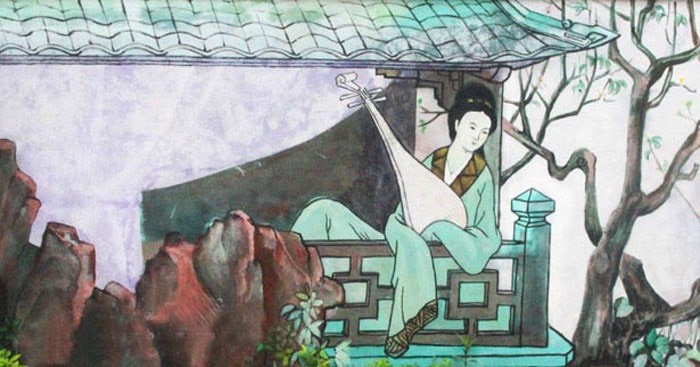 Đớn đau, day dứt, ân hận nhớ nhung da diết mối tình đầu
Nỗi lòng thương nhớ của Kiều
2
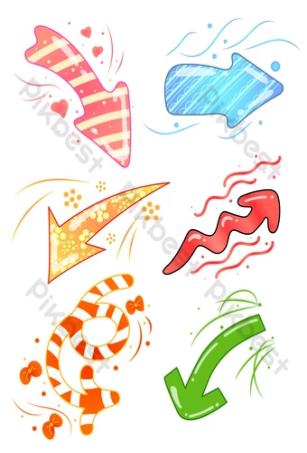 Đau đớn, xót xa khi đã phụ tình Một người tình chung thuỷ.
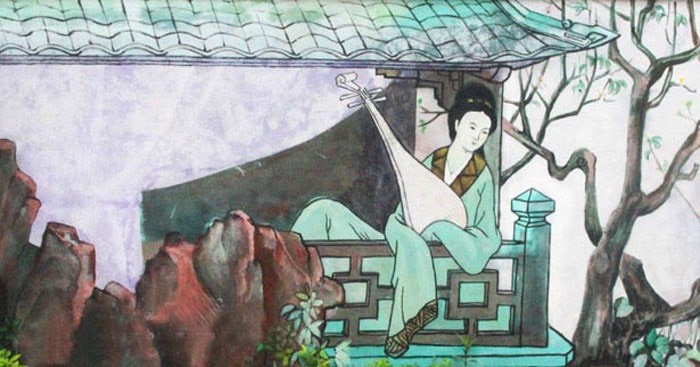 b. Nỗi nhớ cha mẹ
II
TÌM HIỂU CHI TIẾT
- “Xót”, Kiều xót xa thương nhớ cha mẹ đang sớm 
chiều tựa cửa trông con về.
- Thành ngữ “quạt nồng ấp lạnh”
+ Điển tích “Sân Lai”
+ Điển cố “gốc tử”

- “Cách mấy nắng mưa” vừa gợi thời gian, vừa gợi không gian: xa cách, quan ngại, tưởng tượng ra sự thay đổi của quê nhà.
Nỗi lòng thương nhớ của Kiều
2
 Nói lên sự lo lắng, hiếu thảo của Kiều
 Với cha mẹ, Kiều là người con hiếu thảo, băn khoăn, lo lắng, không biết ai sẽ là người chăm sóc cha mẹ  Kiều tự trách mình không làm tròn đạo con
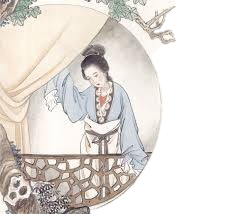  Nỗi nhớ thương của Kiều đã nói lên nhân cách đáng trân trọng của nàng. Hoàn cảnh    của nàng lúc này thật xót xa, đau đớn. Nhưng quên đi cảnh ngộ bản thân, nàng đã hướng yêu thương vào những người thân yêu nhất. Kiều là một người tình thuỷ chung, một người con hiếu thảo, một người có tấm lòng vị tha cao cả đáng quý.
II
TÌM HIỂU CHI TIẾT
Nỗi lòng thương nhớ của Kiều
2
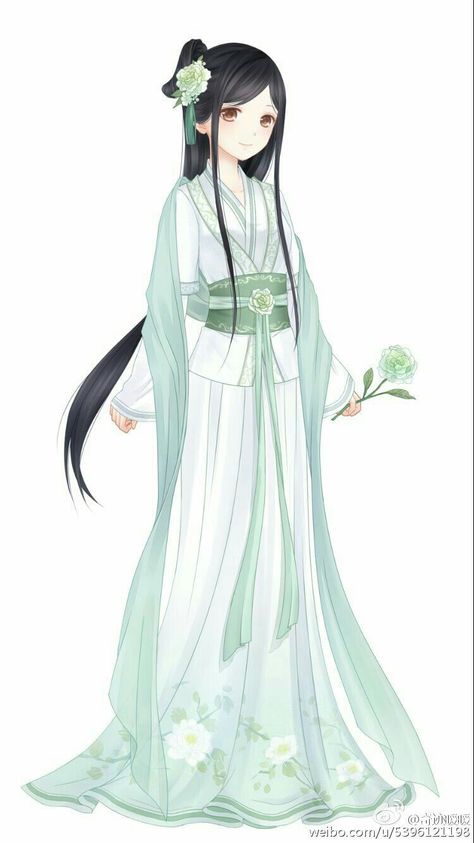 Nhóm 3,4. Tại sao Kiều lại nhớ Kim Trọng trước mà không phải là nỗi nhớ cha mẹ? Trật tự nỗi nhớ đã hợp lí chưa? Vì sao?
II
TÌM HIỂU CHI TIẾT
Nỗi lòng thương nhớ của Kiều
2
 Trình tự hợp lí. Bởi vì khi Kiều bán mình chuộc cha là nàng đã làm tròn chữ Hiếu mà dang dở chữ tình. Cái mặc cảm một kẻ phụ tình luôn thường trực trong suy nghĩ của nàng nên nó đã xuất hiện trước
Buồn trông cửa bể chiều hôm,
Thuyền ai thấp thoáng cánh buồm xa xa?
    Buồn trông ngọn nước mới sa,
Hoa trôi man mác biết là về đâu ?
    Buồn trông nội cỏ rầu rầu,
Chân mây mạt đất một màu xanh xanh.
    Buồn trông gió cuốn mặt duềnh,
Ầm ầm tiếng sóng kêu quanh ghế ngồi.
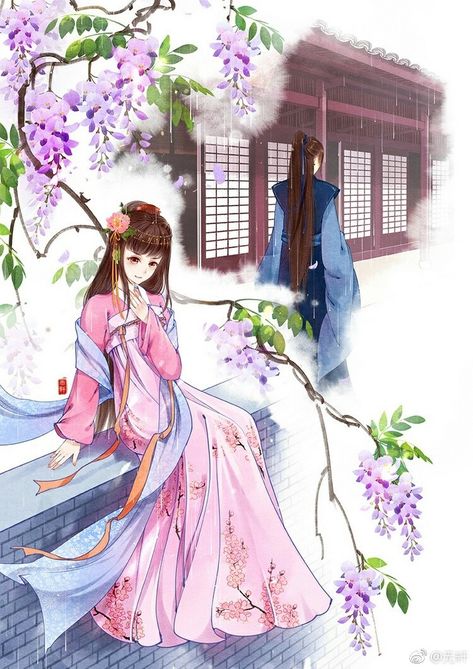 II
TÌM HIỂU CHI TIẾT
Tâm trạng của Kiều
3
Cảnh 1.
II
TÌM HIỂU CHI TIẾT
Buồn trông cửa bể chiều hôm,
Thuyền ai thấp thoáng cánh buồm xa xa?
    Buồn trông ngọn nước mới sa,
Hoa trôi man mác biết là về đâu ?
    Buồn trông nội cỏ rầu rầu,
Chân mây mạt đất một màu xanh xanh.
    Buồn trông gió cuốn mặt duềnh,
Ầm ầm tiếng sóng kêu quanh ghế ngồi.
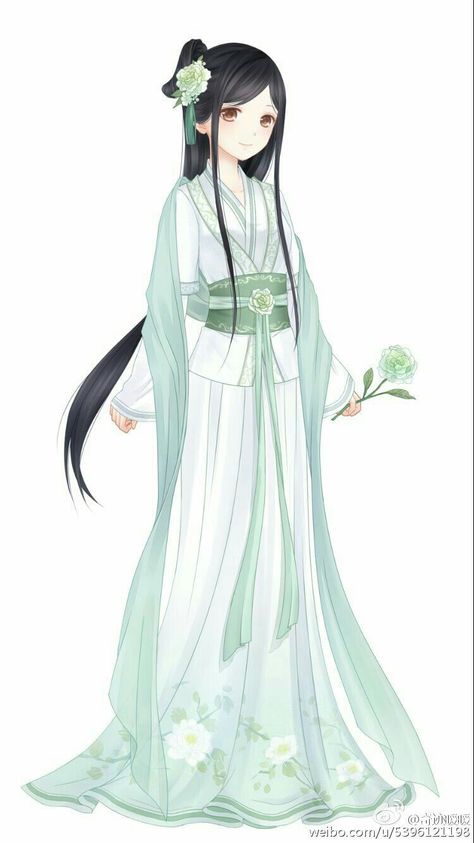 Tâm trạng của Kiều
3
Cảnh 2.
Cảnh 3.
Cảnh 4.
PHIẾU HỌC TẬP
II
TÌM HIỂU CHI TIẾT
Tâm trạng của Kiều
3
PHIẾU HỌC TẬP
II
TÌM HIỂU CHI TIẾT
Cô đơn, lẻ loi, lênh đênh vô định nơi đất khách quê người, không biết đến ngày nào đoàn tụ
Tâm trạng của Kiều
3
 Nhớ nhà, nhớ quê hương da diết
Thân phận mỏng manh, bèo dạt hoa trôi, mưa dập, gió vùi
 Lo lắng cho thân phận của mình, không biết sẽ đi về đâu
PHIẾU HỌC TẬP
II
TÌM HIỂU CHI TIẾT
 Chán ngán trước cuộc sống đơn điệu, tương lai mù mịt
Gợi Kiều liên tưởng đến chuỗi ngày tẻ nhạt, bế tắc, vô vọng đang trải qua
Tâm trạng của Kiều
3
 Nỗi buồn vô vọng, dâng cao thành kinh sợ, hãi hùng
Phong ba, bão táp cuộc đời đang xảy ra
II
TÌM HIỂU CHI TIẾT
Nghệ thuật:
+ Điệp ngữ buồn trông   nhấn mạnh nỗi buồn triền miên, càng trông ngóng thì càng vô vọng
+ Từ láy: “thấp thoáng, xa xa, xanh xanh, ầm ầm, man mác”  vừa gợi cảnh, vừa gợi tâm trạng cô đơn, sầu tủi
+ Tả cảnh ngụ tình: cảnh dần ồn ào, song gió, người càng sợ hãi, lo âu
 Cảnh ngộ cô đơn, buồn tủi và tấm long thủy chung, hiếu thảo của Kiều
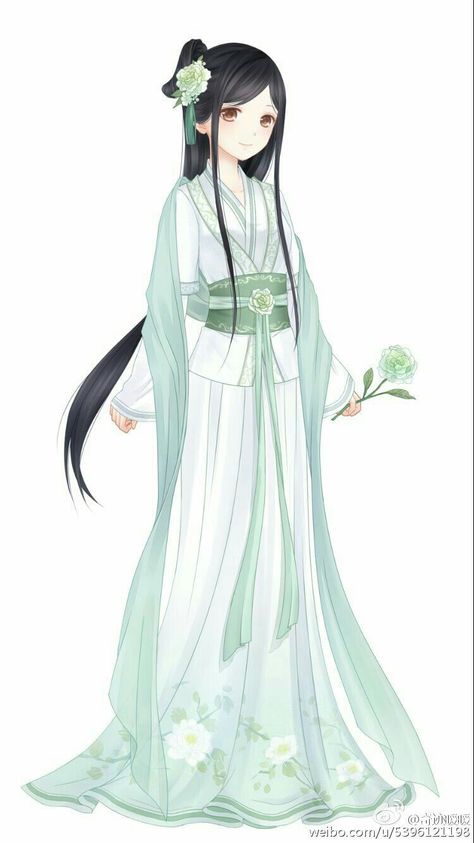 Tâm trạng của Kiều
3
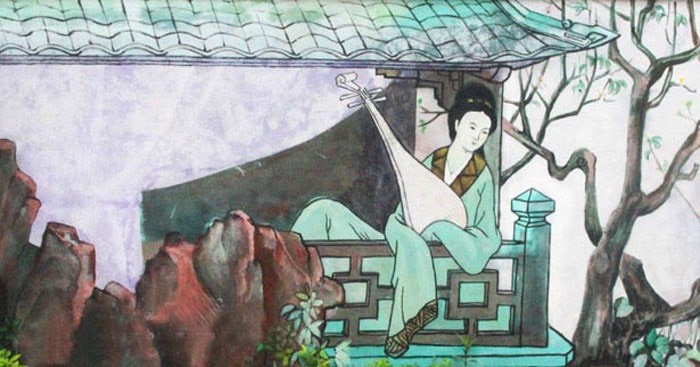 Diễn biến tâm trạng của Kiều
Buồn lo cho thân phận và số kiếp
Xót thương cho cha mẹ
Nhớ  Kim Trọng
Cô đơn buồn tủi
Kiều ở lầu Ngưng Bích
Nội dung
Nghệ thuật
III
TỔNG KẾT
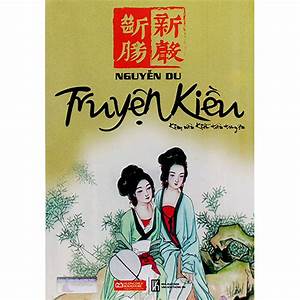 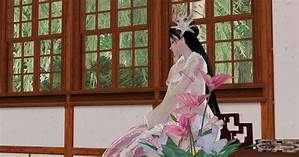 Miêu tả cảnh ngộ cô đơn buồn tủi và tấm lòng thuỷ chung, hiếu thảo rất đáng thương, đáng trân trọng của Thuý Kiều khi bị giam lỏng ở lầu Ngưng Bích.
Miêu tả nội tâm nhân vật đặc sắc

Bút pháp tả cảnh ngụ tình tuyệt bút.
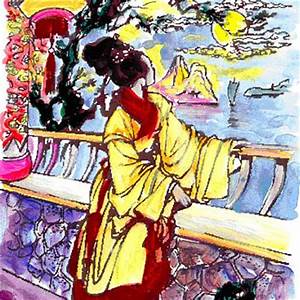 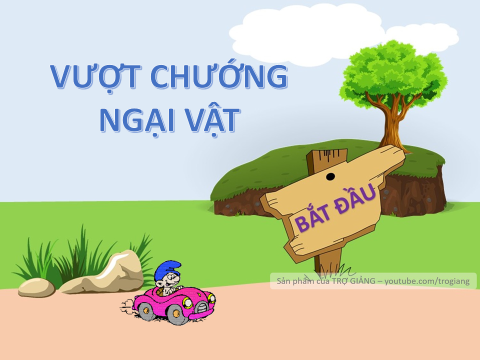